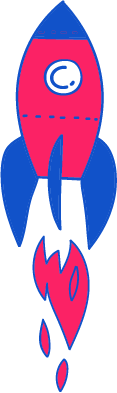 מערכת שיעורים למגזר החרדי
שיעור חשבון  לכיתות ג-ד
נושא השיעור: סכום חמישה מספרים עוקבים
עם המורה: מיכל שוורץ
מצגת: כרמית ביטון
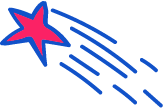 מה נלמד היום?
היום נלמד לחשב סכום חמישה מספרים עוקבים . 
נתרגל
סיכום
משימת המשך.
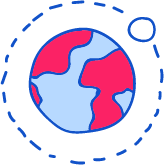 [Speaker Notes: משך השקף: 2 דקות

הציגו את עצמכם ואת מהלך השיעור:

מוזמנים לפנות בצורה אישית לתלמידים:דוגמה לטקסט שייאמר בעל פה: "שלום, שמי___. אני מורה ל____ ממקום בארץ____. מה שלומכם? אני שמח/ה שהצטרפתם אליי", וכו'.

נושא השיעור ומה מטרתו:
נתחיל ב….  (שלב פתיח השיעור)
נמשיך בלגלות (שלב הלימוד / הקניה - כתבו כאן שאלה מסקרנת שתיתן מענה על מטרת השיעור) 
נתנסה ב… (שלב התרגול / התנסות) 
נסכם  (שלב סיכום השיעור)]
מה להביא לשיעור?
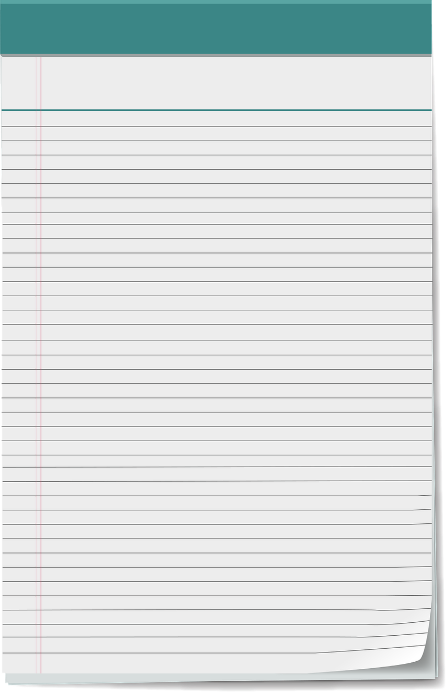 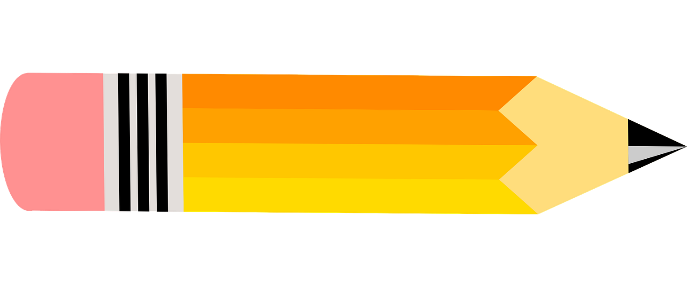 [Speaker Notes: למחוק שקופית זו אם אין בה צורך.

משך השקף: דקה

בשקף זה ודאו שכולם הצטיידו בעזרים הנדרשים (מומלץ שעזרים אלו יהיו גם אצלכם עבור הדגמה).
זה הזמן להציג את כללי ההתנהגות בשיעור: בקשו מהלומדים להרחיק אמצעים מסיחים, להתיישב בחדר שקט, להניח כוס מים לידם, ובעיקר להתמקד במפגש.]
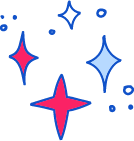 מה אנחנו כבר יודעים?
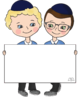 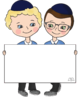 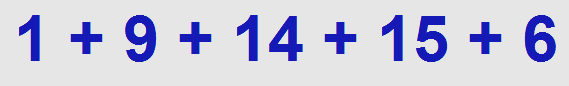 דוד
מאיר
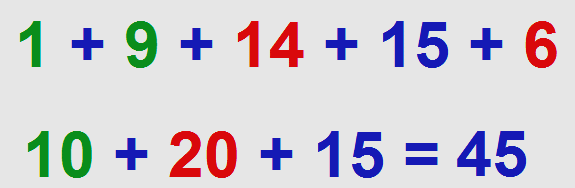 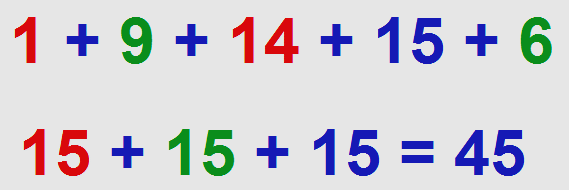 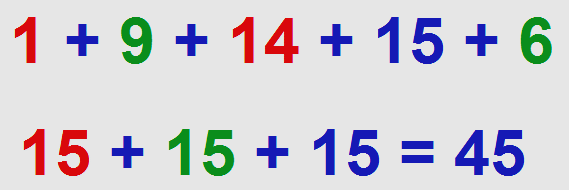 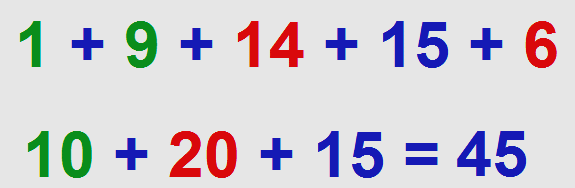 [Speaker Notes: משך השקף: עד 2 דקות

אתם בוודאי יודעים לפתור תרגילי חיבור.
פיתרו את התרגיל
( – להוסיף הדרך של דוד והדרך של מאיר.)
(כרמית – להוסיף שקף עם תרגילים שקל לי לפתור\ אני יודע לפתור בעל פה.  יש לנו צורך לפתרון בעל פה , או מהיר  הצורך בדרך יעילה לחישוב מהיר
 חיבור לעשרות שלמות  )
כרמית – לדבר על חוק החילוף והקיבוץ של פעולת החיבור?]
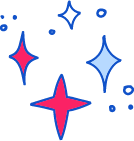 מה אנחנו כבר יודעים?
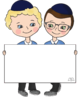 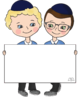 דוד
מאיר
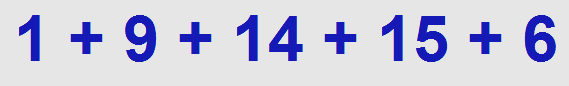 60 =
[Speaker Notes: משך השקף: עד 2 דקות

אתם בוודאי יודעים לפתור תרגילי חיבור.
פיתרו את התרגיל
( – להוסיף הדרך של דוד והדרך של מאיר.)
(כרמית – להוסיף שקף עם תרגילים שקל לי לפתור\ אני יודע לפתור בעל פה.  יש לנו צורך לפתרון בעל פה , או מהיר  הצורך בדרך יעילה לחישוב מהיר
 חיבור לעשרות שלמות  )
כרמית – לדבר על חוק החילוף והקיבוץ של פעולת החיבור?]
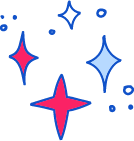 מה אנחנו כבר יודעים?
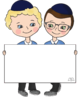 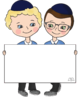 דוד
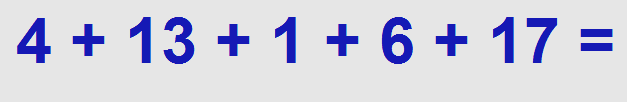 מאיר
[Speaker Notes: משך השקף: עד 2 דקות
פיתרו את התרגיל

(כרמית - מצאו יותר מדרך אחת לפתרון. (שוב להשתמש בשמות תלמידים))
(כרמית – חשוב לקרוא את התרגיל, לזהות את הפעולה +\- לעיתים יש יותר מפעולה אחת ואז יש לנו סדר פעולות חשבון)]
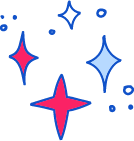 מה אנחנו כבר יודעים?
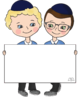 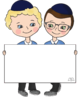 דוד
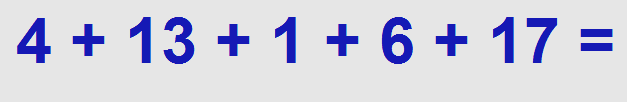 מאיר
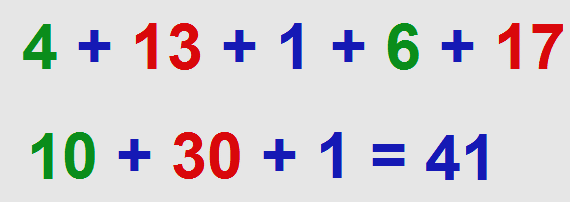 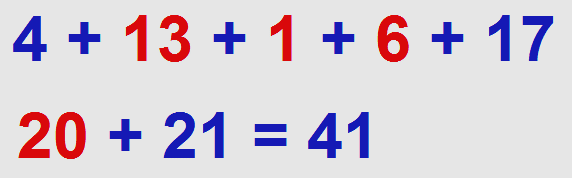 [Speaker Notes: משך השקף: עד 2 דקות
פיתרו את התרגיל

(כרמית - מצאו יותר מדרך אחת לפתרון. (שוב להשתמש בשמות תלמידים))
(כרמית – חשוב לקרוא את התרגיל, לזהות את הפעולה +\- לעיתים יש יותר מפעולה אחת ואז יש לנו סדר פעולות חשבון)]
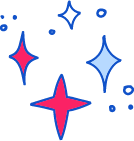 מה אנחנו כבר יודעים?
מספרים עוקבים
מי העוקב של 6?
7
מי העוקב של 99?
33
34 הוא העוקב של ?
100
25
מי העוקב של 24?
[Speaker Notes: השיעור שלנו יעסוק בדרכים למציאת סכום של חמישה מספרים עוקבים.
אתם זוכרים מהם מספרים עוקבים?
מספר עוקב הינו מספר הגדול ב1  מהמספר הקודם לו.    כרמית – להוסיף מספר   בעל פה מס שלמים
למשל – 9 הוא העוקב ל-8
100 הוא העוקב ל-99
מי העוקב ל 24? האם 23]
חמישה מספרים עוקבים ?
המורה ביקשה לכתוב חמישה מספרים עוקבים, מהקטן לגדול.
הסבירו את הטעויות:
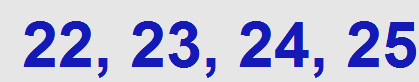 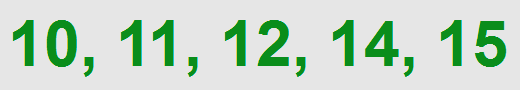 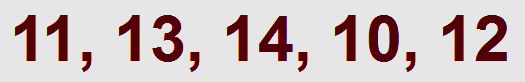 [Speaker Notes: האם אלו חמישה מספרים עוקבים? לכתוב בכל אחד מה הטעות.

(כרמית – הייתי כותבת  חום מס עוקבים שלא מסודרים מהקטן לגדול.
הכחול הם מס עוקבים אבל לא חמישה.
ירוק – 5 מס חסר מס עוקה.   הדגש על ההו ראה   - 5 מספרי , עוקבים , מהקטן לגדול.         גם סדרה של מספרים תלת ספרתיים)]
חמישה מספרים עוקבים
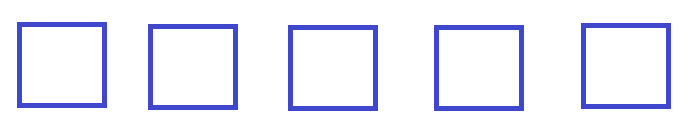 כִּתְבוּ חמישה מספרים עוקבים
חמישה מספרים עוקבים
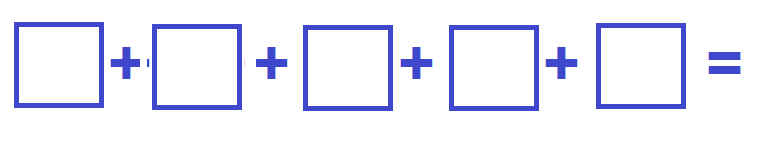 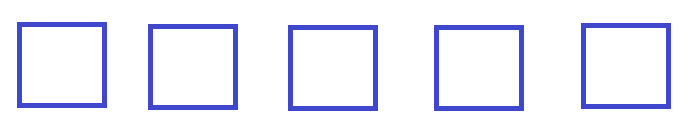 כִּתְבוּ חמישה מספרים עוקבים
חשבו את סכום המספרים שכתבתם.
חמישה מספרים עוקבים
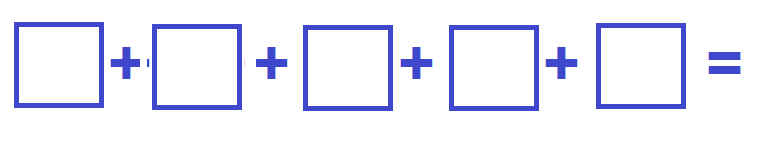 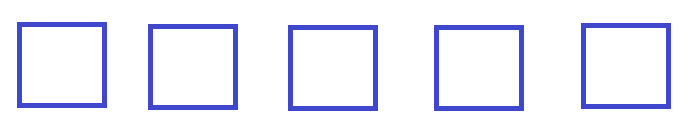 כִּתְבוּ חמישה מספרים עוקבים
חשבו את סכום המספרים שכתבתם.
כִּפְּלוּ פי 5 את המספר האמצעי שברשימת המספרים.
אנחנו חוקרים...נסו למצוא קשר בין 5 המספרים העוקבים לבין סכומם.
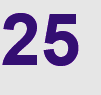 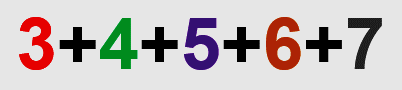 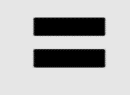 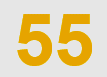 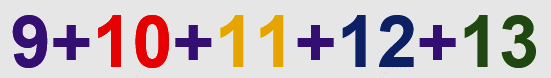 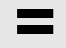 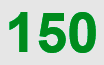 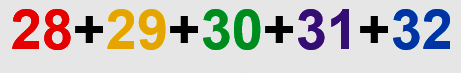 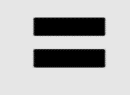 סכום חמישה מספרים עוקבים
האם זה במקרה? 
האם תמיד הסכום של חמישה מספרים עוקבים שווה למכפלת המספר האמצעי ב-5?
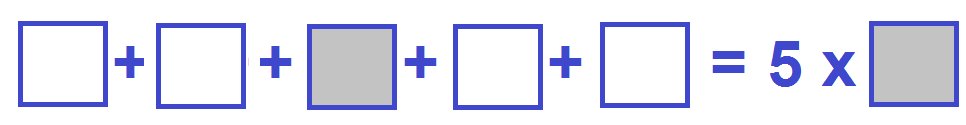 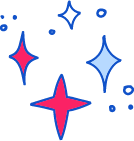 עכשיו לומדים
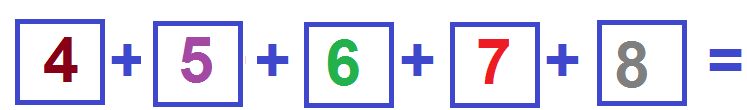 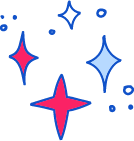 עכשיו לומדים
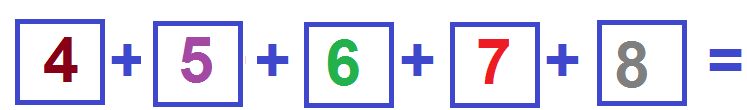 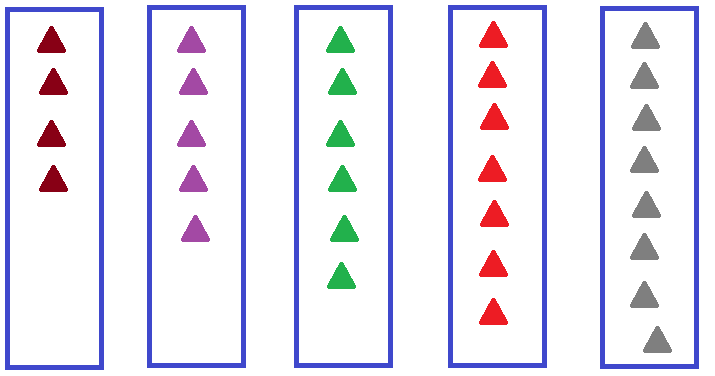 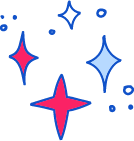 עכשיו לומדים
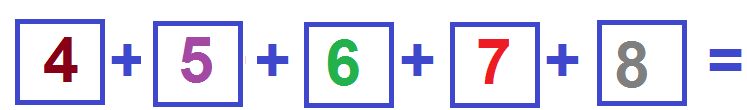 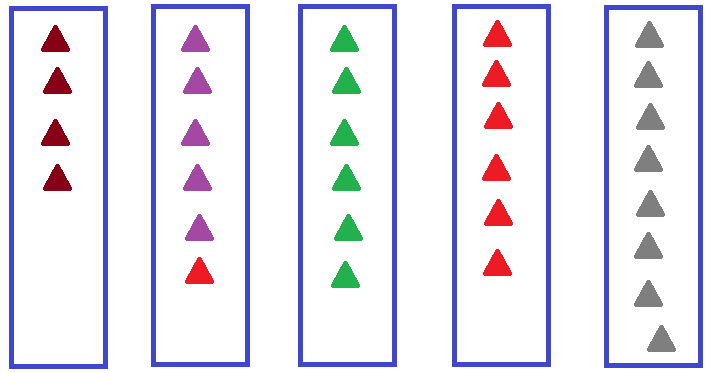 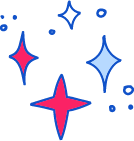 עכשיו לומדים
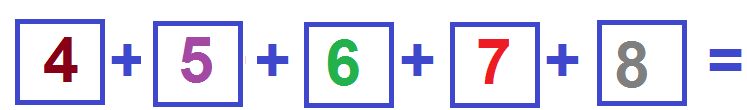 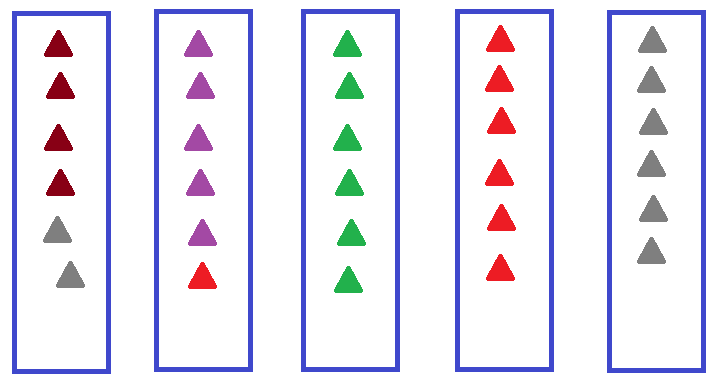 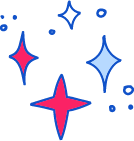 עכשיו לומדים
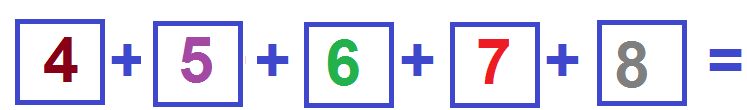 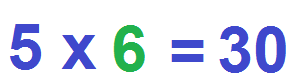 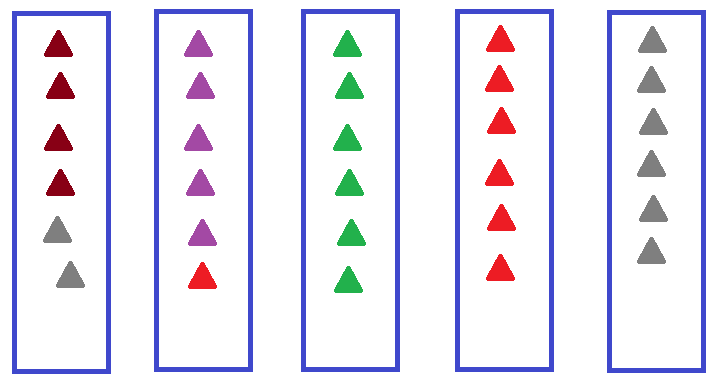 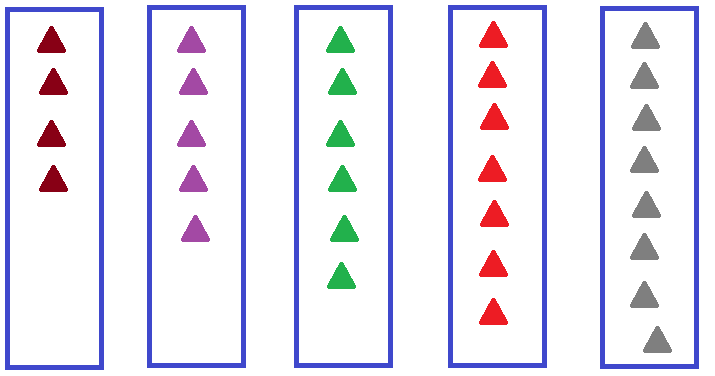 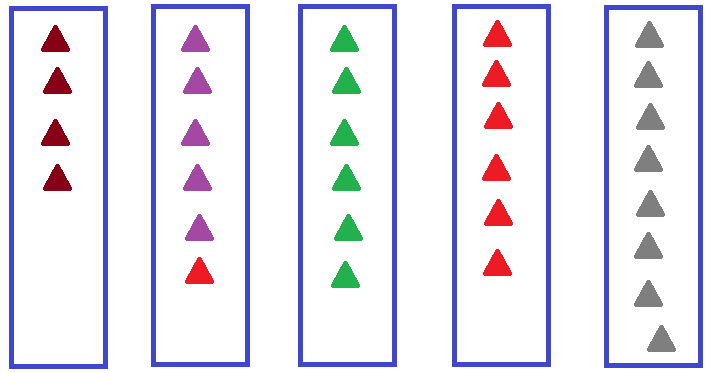 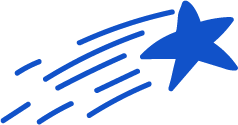 תרגול
מהו סכום המספרים העוקבים
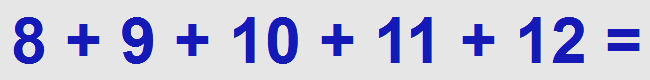 [Speaker Notes: – פה אנחנו מאפשרים ומציגים שתי אפשרויות לפתרון 1. זוגות של מספרים המשלימים לעשרות שלמות.  2. כפל מספר אמצעי בחמש.???]
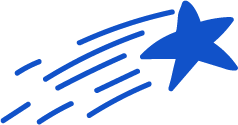 תרגול
מהו סכום המספרים העוקבים
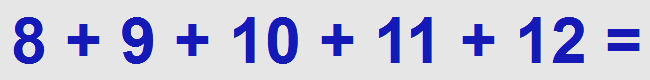 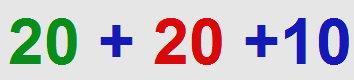 20
20
[Speaker Notes: – פה אנחנו מאפשרים ומציגים שתי אפשרויות לפתרון 1. זוגות של מספרים המשלימים לעשרות שלמות.  2. כפל מספר אמצעי בחמש.???]
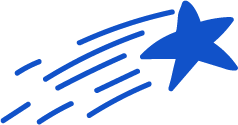 תרגול
מהו סכום המספרים העוקבים
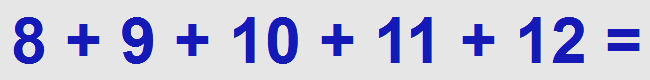 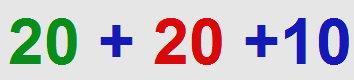 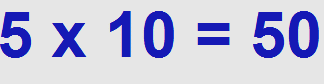 20
20
[Speaker Notes: – פה אנחנו מאפשרים ומציגים שתי אפשרויות לפתרון 1. זוגות של מספרים המשלימים לעשרות שלמות.  2. כפל מספר אמצעי בחמש.???]
תרגול
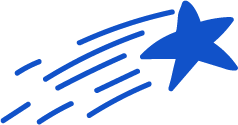 בחנות פרחים, המוכרת מסדרת 35 פרחים ב-5 זרים 
כך שבכל זר יש פרח אחד יותר מהזר הקודם. 
כמה פרחים יש בכל זר?
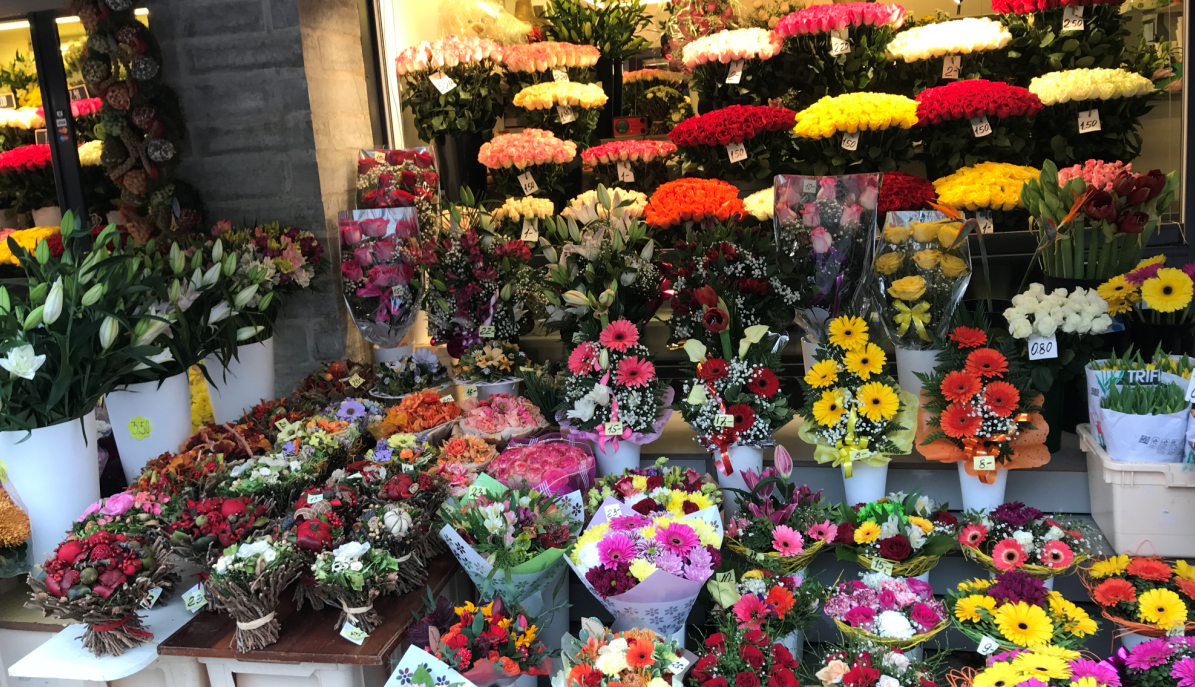 תרגול
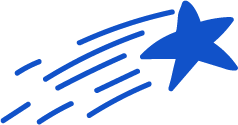 בחנות פרחים, המוכרת מסדרת 35 פרחים ב-5 זרים 
כך שבכל זר יש פרח אחד יותר מהזר הקודם. 
כמה פרחים יש בכל זר?
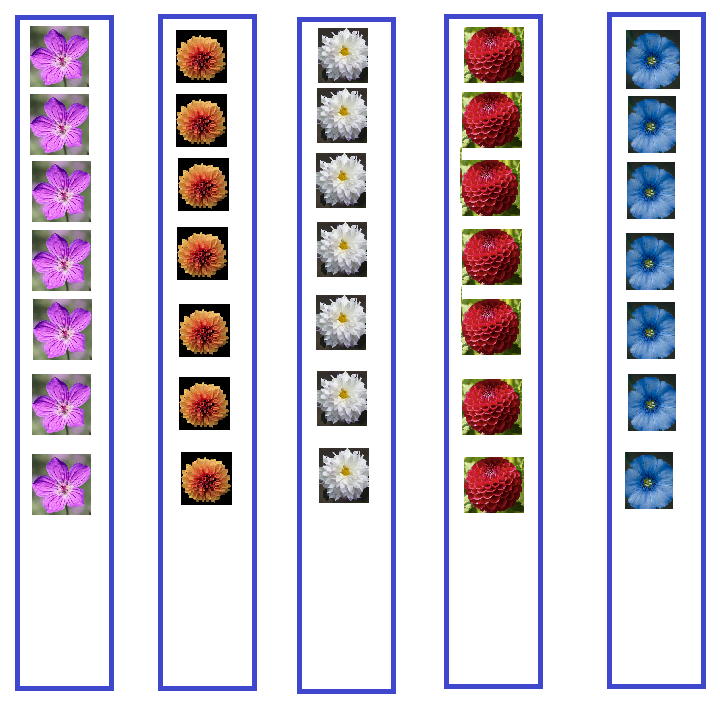 [Speaker Notes: דרך אחת לפתור את השאלה היא לחלק לכל זר מספר שווה של פרחים
מהזר השני להעביר פרח לזר הרביעי
ומהזר הראשון להעביר שני פרחים לזר החמישי
בואו נבדוק – בזר הראשון יש 5 חמרחים, בשני 6 פרחים, בשלישי 7 פרחים, ברביעי שמונה פרחים ובזר החמישי יש 9 פרחים.
האם יש 35 פרחים?
אנחנו כבר יודעים שלא חייבים לחבר את חמשת המספרים אלא אפשר לכפןל פי 5 את המספר האמצעי]
תרגול
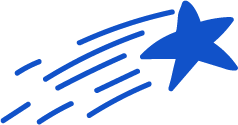 בחנות פרחים, המוכרת מסדרת 35 פרחים ב-5 זרים 
כך שבכל זר יש פרח אחד יותר מהזר הקודם. 
כמה פרחים יש בכל זר?
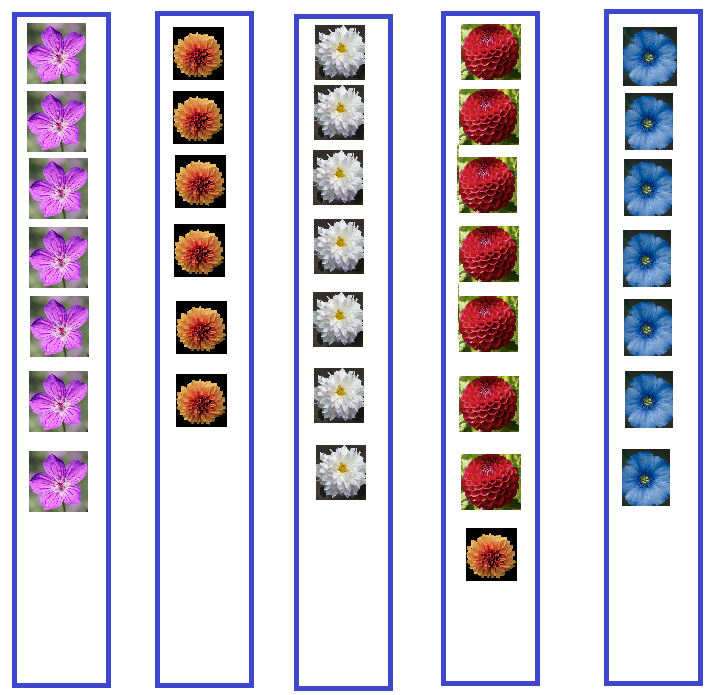 תרגול
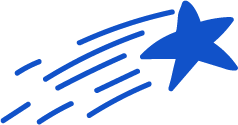 בחנות פרחים, המוכרת מסדרת 35 פרחים ב-5 זרים 
כך שבכל זר יש פרח אחד יותר מהזר הקודם. 
כמה פרחים יש בכל זר?
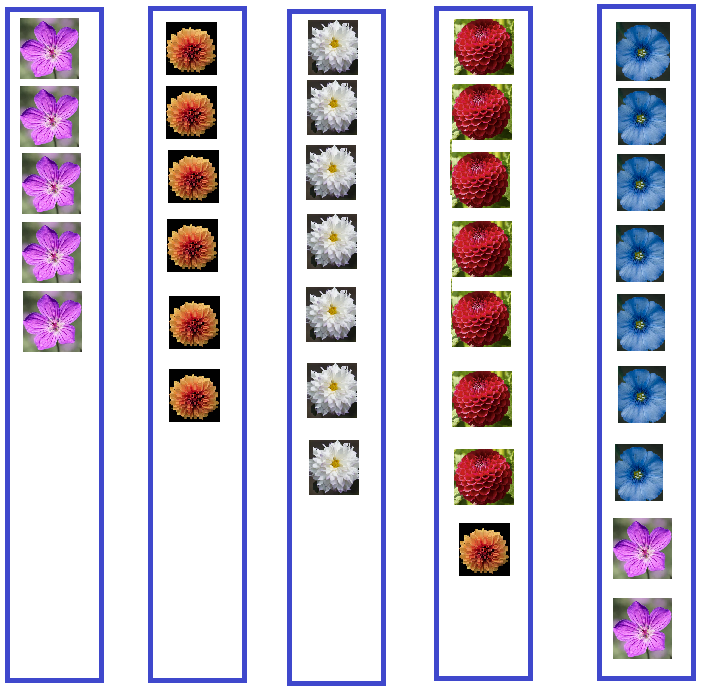 תרגול
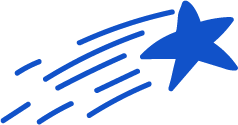 בחנות פרחים, המוכרת מסדרת 35 פרחים ב-5 זרים 
כך שבכל זר יש פרח אחד יותר מהזר הקודם. 
כמה פרחים יש בכל זר?
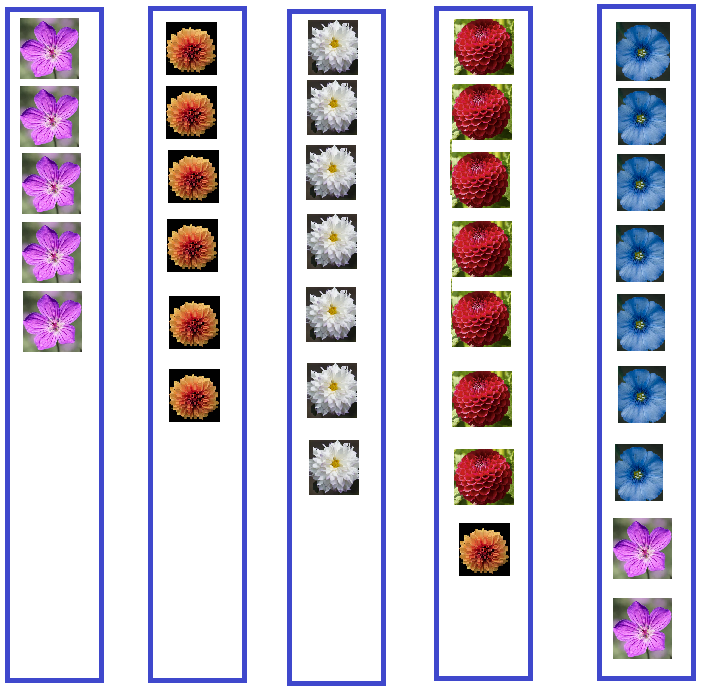 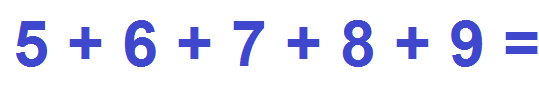 תרגול
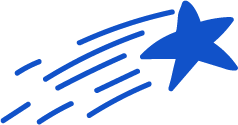 בחנות פרחים, המוכרת מסדרת 35 פרחים ב-5 זרים 
כך שבכל זר יש פרח אחד יותר מהזר הקודם. 
כמה פרחים יש בכל זר?
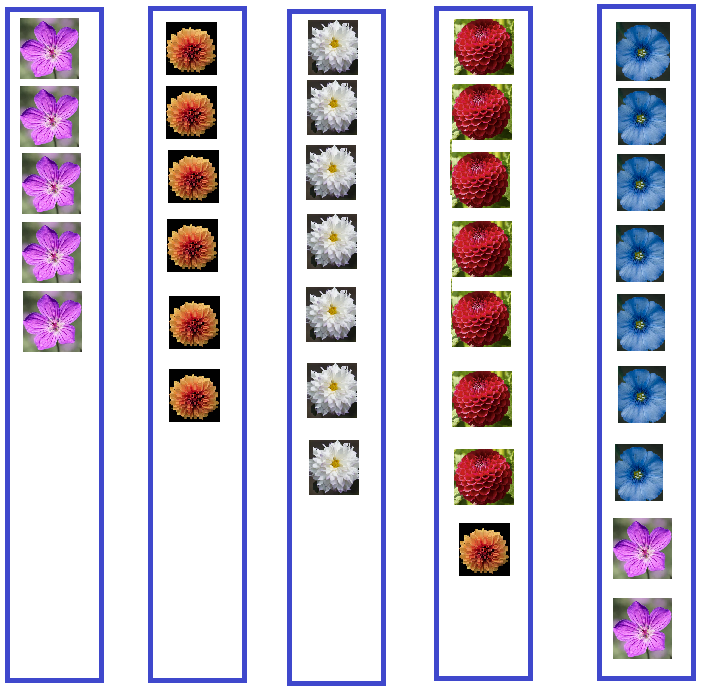 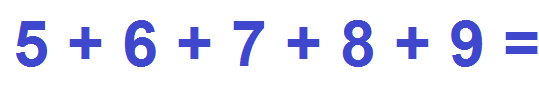 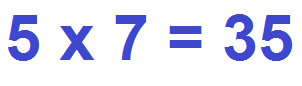 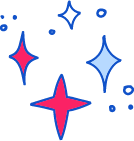 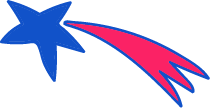 מסיימים ומסכמים
למדנו איך אפשר לחשב סכום של חמישה מספרים עוקבים.

חיברנו חמישה מספרים עוקבים ומצאנו שכדי לחשב את סכומם, אפשר לכפול ב-5 את המספר האמצעי.
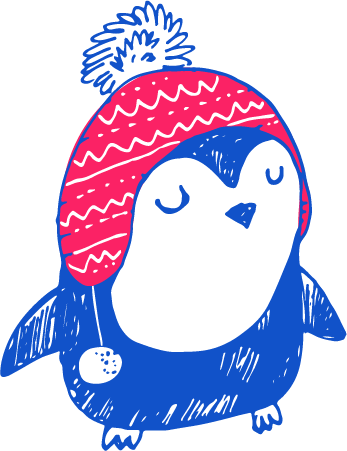 [Speaker Notes: משך השקף: עד 5 דקות

(כרמית – להוסיף – "למדנו איך אפשר לחשב סכום  5 מספרים עוקבים ביותר מדרך אחת , ובקלות.)

סיכום ויציאה לתרגול. שלב זה יכלול סיכום של התוכן הנלמד תוך מענה על שאלות כמו: מה עשינו פה היום? מה למדנו]
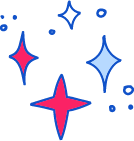 ממשיכים לתרגל
18 + 19 + 20 + 21 + 22 = ?                   
 
2. מצאו חמישה  מספרים עוקבים שסכומם 45.
[Speaker Notes: כרמית -  להוסיף ?...חשבו ובדקו האם נוכל בדרך זו לחשב סכום של שלושה \ ארבעהמספרים? 
               להוסיף מצאו 5 מספרים עוקבים שסכומם 45

בשלב זה הסבירו לתלמידים את התרגול והיפרדו מהם. עם יציאת התלמידים לתרגול הסופי יסתיים שלב הצילום שלכם כמורים.]
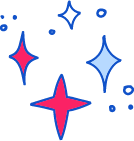 ממשיכים לתרגל
20X5
18 + 19 + 20 + 21 + 22 =
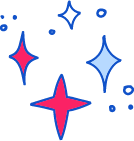 ממשיכים לתרגל
=100
20X5
18 + 19 + 20 + 21 + 22 =
[Speaker Notes: כרמית -  להוסיף ?...חשבו ובדקו האם נוכל בדרך זו לחשב סכום של שלושה \ ארבעהמספרים? 
               להוסיף מצאו 5 מספרים עוקבים שסכומם 45

בשלב זה הסבירו לתלמידים את התרגול והיפרדו מהם. עם יציאת התלמידים לתרגול הסופי יסתיים שלב הצילום שלכם כמורים.]
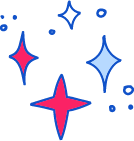 ממשיכים לתרגל
18 + 19 + 20 + 21 + 22 = 20X5=100      
 
2. מצאו חמישה  מספרים עוקבים שסכומם 45.
[Speaker Notes: כרמית -  להוסיף ?...חשבו ובדקו האם נוכל בדרך זו לחשב סכום של שלושה \ ארבעהמספרים? 
               להוסיף מצאו 5 מספרים עוקבים שסכומם 45

בשלב זה הסבירו לתלמידים את התרגול והיפרדו מהם. עם יציאת התלמידים לתרגול הסופי יסתיים שלב הצילום שלכם כמורים.]
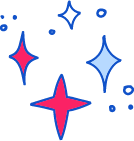 ממשיכים לתרגל
18 + 19 + 20 + 21 + 22 = 20X5=100      
 
2. מצאו חמישה  מספרים עוקבים שסכומם 45.
                       45:5
[Speaker Notes: כרמית -  להוסיף ?...חשבו ובדקו האם נוכל בדרך זו לחשב סכום של שלושה \ ארבעהמספרים? 
               להוסיף מצאו 5 מספרים עוקבים שסכומם 45

בשלב זה הסבירו לתלמידים את התרגול והיפרדו מהם. עם יציאת התלמידים לתרגול הסופי יסתיים שלב הצילום שלכם כמורים.]
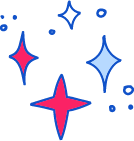 ממשיכים לתרגל
18 + 19 + 20 + 21 + 22 = 20X5=100      
 
2. מצאו חמישה  מספרים עוקבים שסכומם 45.
                  9= 45:5
[Speaker Notes: כרמית -  להוסיף ?...חשבו ובדקו האם נוכל בדרך זו לחשב סכום של שלושה \ ארבעהמספרים? 
               להוסיף מצאו 5 מספרים עוקבים שסכומם 45

בשלב זה הסבירו לתלמידים את התרגול והיפרדו מהם. עם יציאת התלמידים לתרגול הסופי יסתיים שלב הצילום שלכם כמורים.]
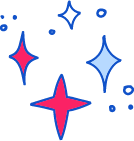 ממשיכים לתרגל
18 + 19 + 20 + 21 + 22 = 20X5=100      
 
2. מצאו חמישה  מספרים עוקבים שסכומם 45.
                     9= 45:5   
                     
                          9
[Speaker Notes: כרמית -  להוסיף ?...חשבו ובדקו האם נוכל בדרך זו לחשב סכום של שלושה \ ארבעהמספרים? 
               להוסיף מצאו 5 מספרים עוקבים שסכומם 45

בשלב זה הסבירו לתלמידים את התרגול והיפרדו מהם. עם יציאת התלמידים לתרגול הסופי יסתיים שלב הצילום שלכם כמורים.]
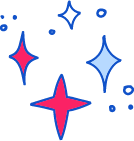 ממשיכים לתרגל
18 + 19 + 20 + 21 + 22 = 20X5=100      
 
2. מצאו חמישה  מספרים עוקבים שסכומם 45.
                  9= 45:5   
                     
                   10 , 9 , 8
[Speaker Notes: כרמית -  להוסיף ?...חשבו ובדקו האם נוכל בדרך זו לחשב סכום של שלושה \ ארבעהמספרים? 
               להוסיף מצאו 5 מספרים עוקבים שסכומם 45

בשלב זה הסבירו לתלמידים את התרגול והיפרדו מהם. עם יציאת התלמידים לתרגול הסופי יסתיים שלב הצילום שלכם כמורים.]
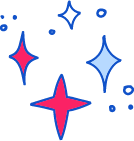 ממשיכים לתרגל
18 + 19 + 20 + 21 + 22 = 20X5=100      
 
2. מצאו חמישה  מספרים עוקבים שסכומם 45.
                  9= 45:5   
                     
          11  , 10 , 9 , 8 , 7
[Speaker Notes: כרמית -  להוסיף ?...חשבו ובדקו האם נוכל בדרך זו לחשב סכום של שלושה \ ארבעהמספרים? 
               להוסיף מצאו 5 מספרים עוקבים שסכומם 45

בשלב זה הסבירו לתלמידים את התרגול והיפרדו מהם. עם יציאת התלמידים לתרגול הסופי יסתיים שלב הצילום שלכם כמורים.]
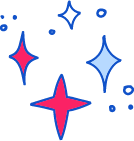 תרגול המשך
העתיקו למחברות ופתרו
1.      מצאו קבוצת מספרים עוקבים נוספת שסכומם 45. 
            כמה מספרים בסדרה שמצאתם? (4, 3)

2.  יעל סידרה 40 ספרים על חמישה מדפים, 
     כך שעל כל מדף ספר אחד יותר מאשר המדף הקודם. 
     כמה ספרים על כל מדף?
[Speaker Notes: כרמית -  להוסיף ?...חשבו ובדקו האם נוכל בדרך זו לחשב סכום של שלושה \ ארבעהמספרים? 
               להוסיף מצאו 5 מספרים עוקבים שסכומם 45

בשלב זה הסבירו לתלמידים את התרגול והיפרדו מהם. עם יציאת התלמידים לתרגול הסופי יסתיים שלב הצילום שלכם כמורים.]
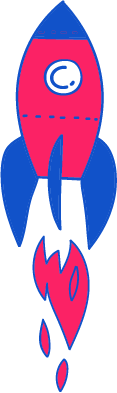 מערכת שיעורים למגזר החרדי
בהצלחה
תודה על ההקשבה
[Speaker Notes: כתבו את המלל בהתאם ואת הציוד הדרוש.]